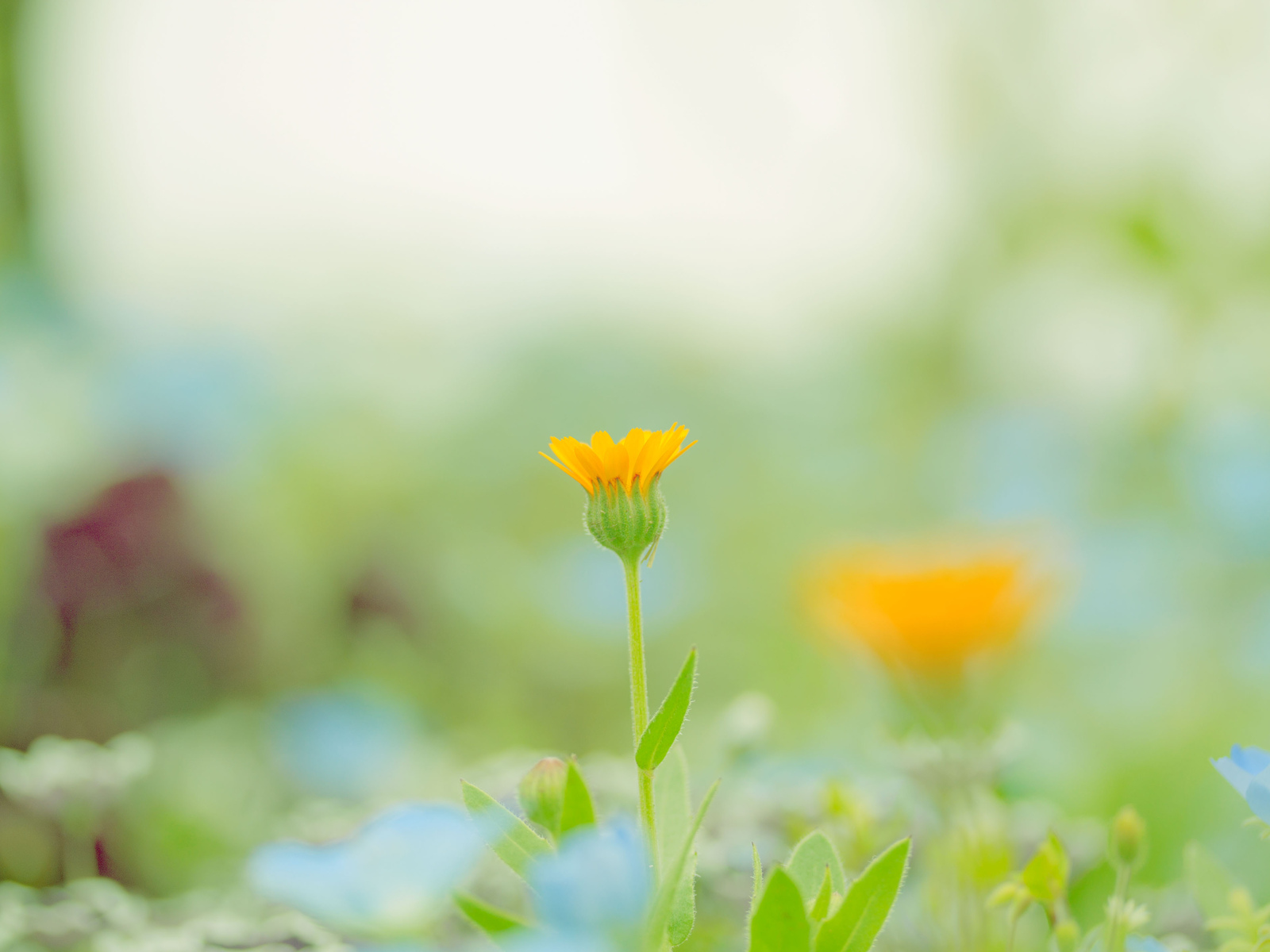 Перелетные птицы
Загадка
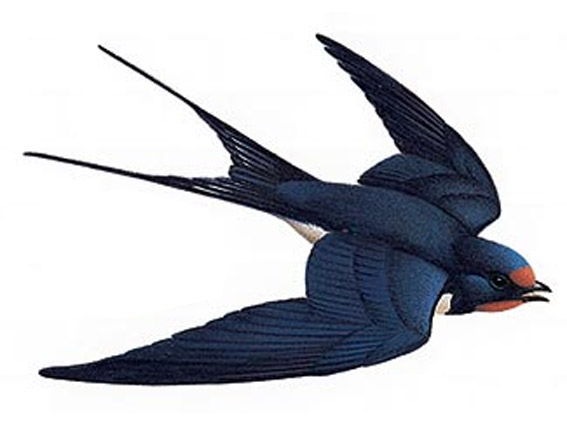 Она под крышами живет,Гнездо своё из глины вьет,Целый день суетится,На землю  не садится,Высоко в облаках летает,Мошек на лету поедает,В черном фраке лапочка,А зовется ?...
Ласточка
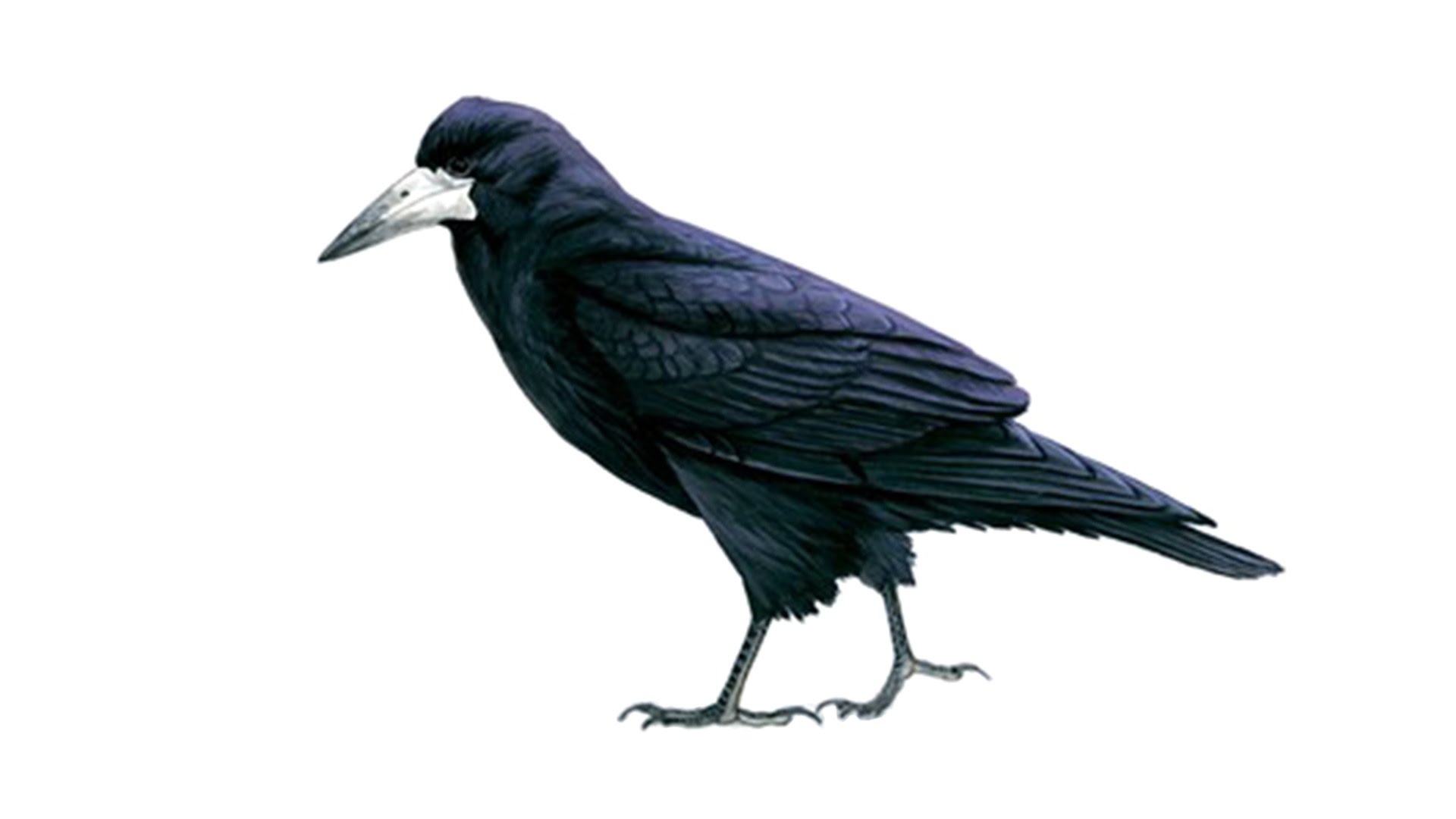 По весенней чёрной пашнекто-то ходит, строг и важен.Прыгнет, крыльями помашет -крылья чёрные, как сажа.Не отмыть её, хоть плачь!Этой птице имя...
Грач
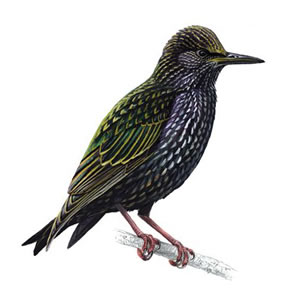 Мы ждём вас из далёких стран.Для гнёзд построим вам дворцыИ будем слушать по утрам,Как весело поют
Скворцы
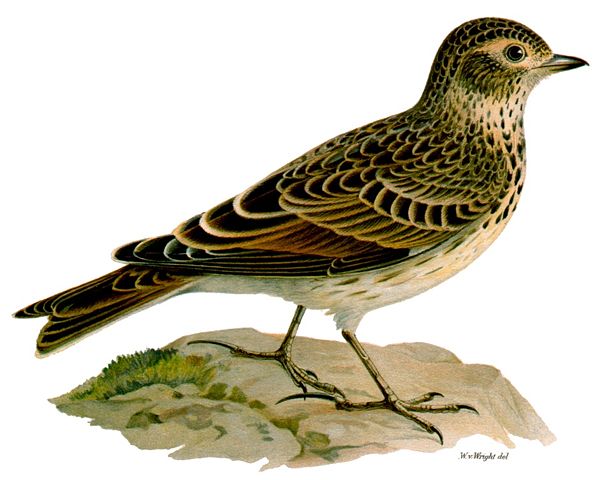 Раньше всех из птиц встаёт,Солнцу песенку поёт,Всё живое поднимает,Как ту птичку называют?
Жаворонок
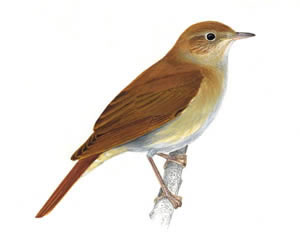 Кто в саду выводит трелиНа рожке и на свирели?:Знать опять среди ветвейПоселился...
Соловей!